ТЕХНОЛОГИИ ИНКЛЮЗИВНОГО ОБРАЗОВАНИЯ  В СРЕДНЕЙ ШКОЛЕ
Выполнила: Волегова Т.В.
Учитель истории и обществознания.
Принятый 29 декабря 2012 г. Федеральный закон № 273ФЗ «Об образовании в Российской Федерации» вводит в российское образовательное пространство два принципиально новых для нашего общества понятия: инклюзивное образование и особые образовательные потребности (ООП). 
Пункт 27 ст. 2 Закона звучит так:
«Инклюзивное образование — обеспечение равного доступа к образованию для всех обучающихся с учетом разнообразия особых образовательных потребностей и индивидуальных возможностей»
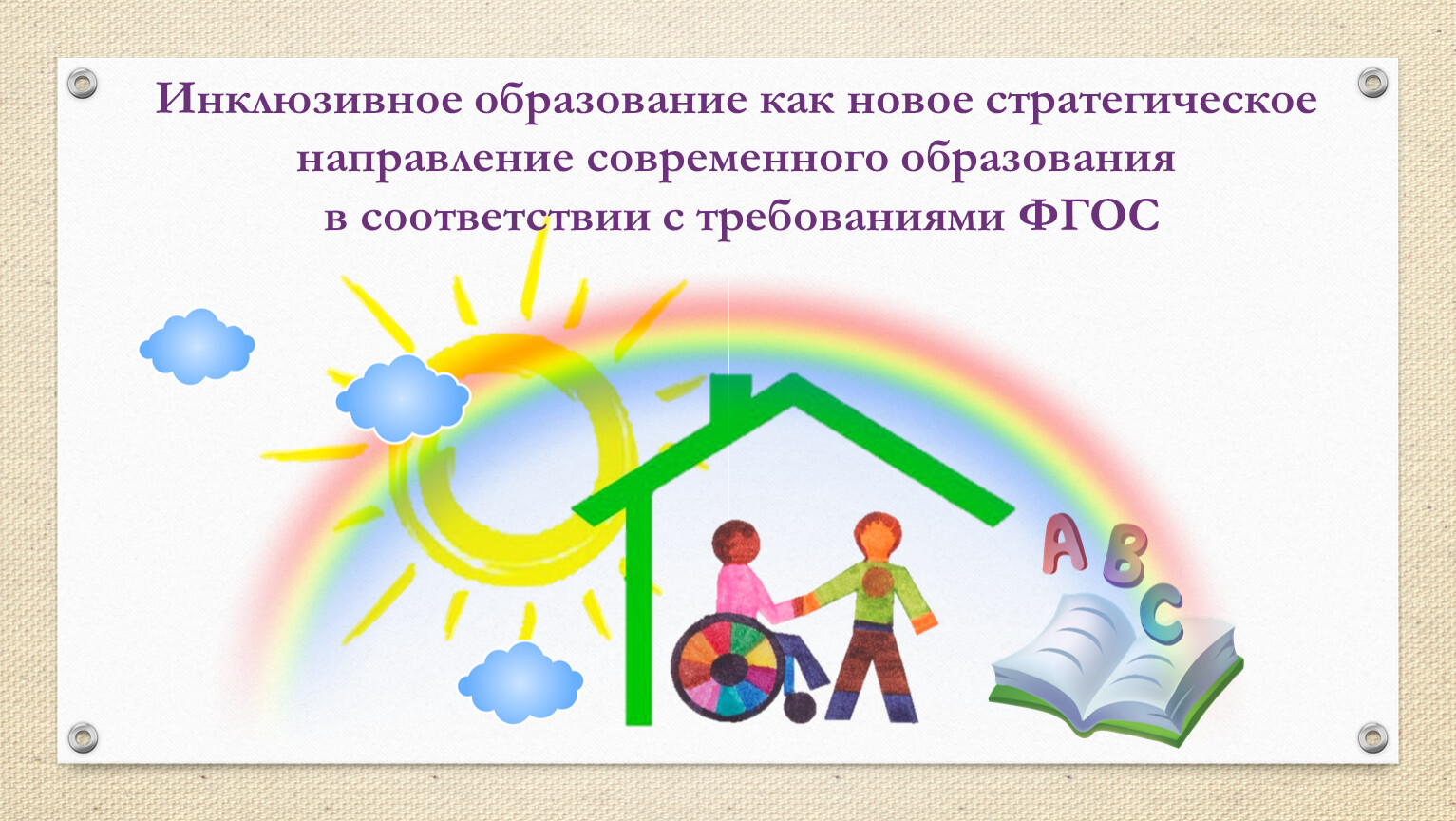 В адаптированных основных образовательных программах требования к личностным результатам дополняются специальными результатами коррекционно-развивающей работы по развитию жизненной компетенции обучающихся с ограниченными возможностями здоровья.
Изменения ФГОС
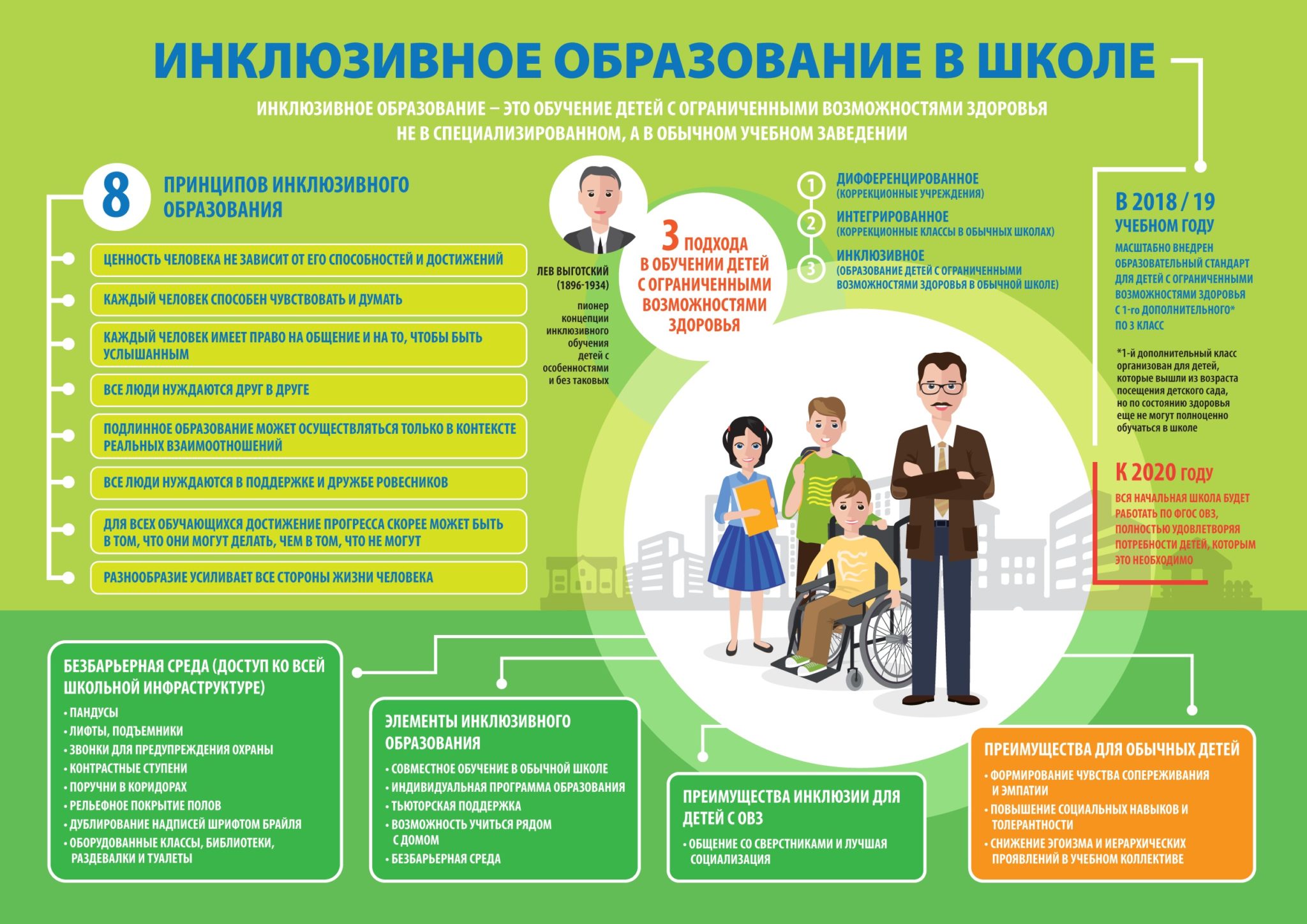 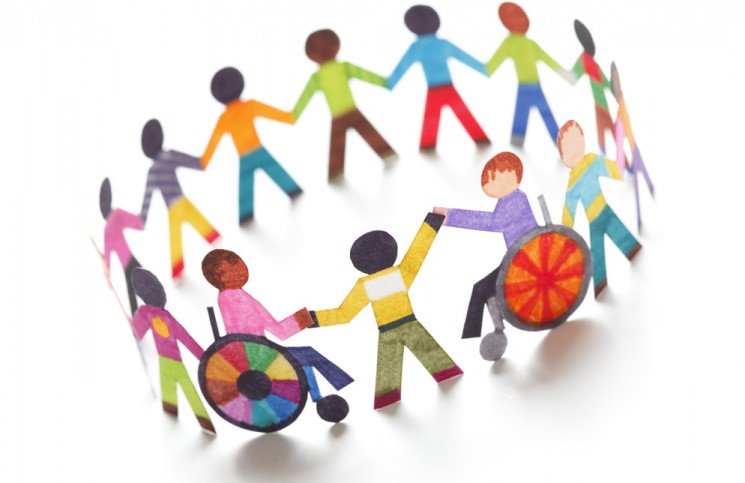 ИНКЛЮЗИВНОЕ ОБРАЗОВАНИЕ
ИНКЛЮЗИВНОЕ ОБРАЗОВАНИЕ (ВКЛЮЧАЮЩЕЕ)  – ЭТО ОБРАЗОВАНИЕ, ПРИ КОТОРОМ ВСЕ ДЕТИ, НЕСМОТРЯ НА СВОИ ФИЗИЧЕСКИЕ, ИНТЕЛЛЕКТУАЛЬНЫЕ И ИНЫЕ ОСОБЕННОСТИ, ВКЛЮЧЕНЫ В ОБЩУЮ СИСТЕМУ ОБРАЗОВАНИЯ И ОБУЧАЮТСЯ В ОБЩЕОБРАЗОВАТЕЛЬНЫХ ШКОЛАХ ВМЕСТЕ СО СВОИМИ СВЕРСТНИКАМИ.
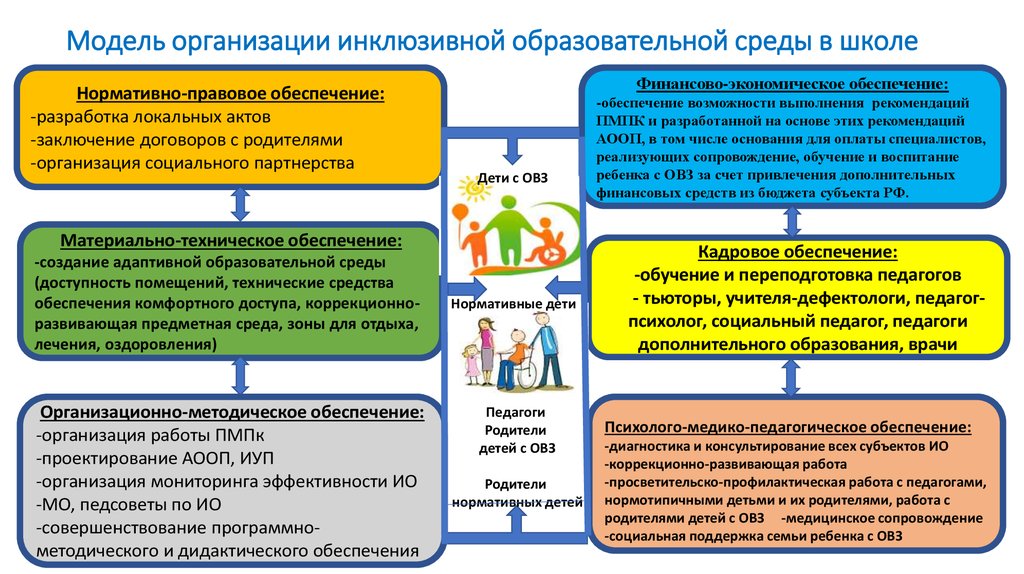 ИНКЛЮЗИВНОЕ ОБРАЗОВАНИЕ ТРЕБУЕТ ПОДДЕРЖКИ СО СТОРОНЫ КОМАНДЫ ПРОФЕССИОНАЛОВ
В идеале такая команда состоит из:
Педагога
Психолога
Логопеда
Дефектолога
Тьютора
Социального работника
Врача-педиатра
Специалистов по охране и гигиене труда
Ассистента педагога (сопровождающего)
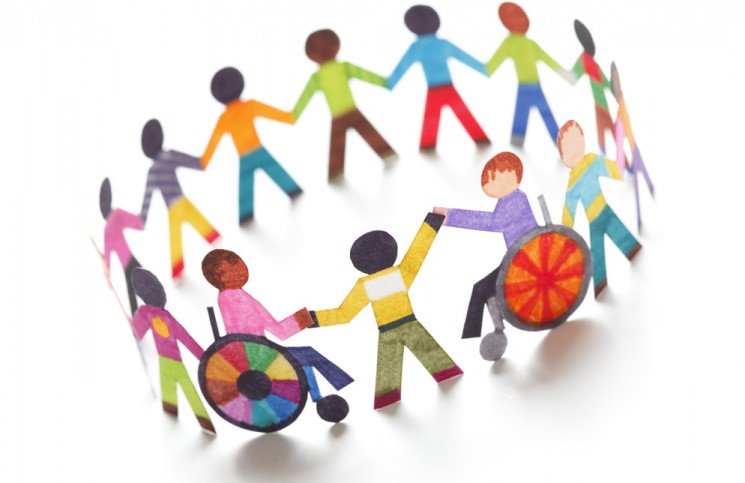 Инклюзивные  технологии
Борисова Н. В. – кандидат педагогических наук, профессор
Организационные
Технологии проектирования и программирования 
Технологии командного воздействия учителя и специалистов
Технологии организации структурированной, адаптированной и доступной среды
Технологии, направленные на освоение академических  компетенций
Технологии коррекции учебных и поведенческих трудностей
Технологии, направленные на формирование социальных компетенций,  в т.ч. принятия, толерантности
Технологии оценивания достижений
Технологии, индивидуализирующие образовательный процесс
Педагогические
Педагогические технологии инклюзивного образования
Домашнее обучение
Технология уровневой дифференциации
Игровые технологии
ИКТ-технологии
ИКТ - ТЕХНОЛОГИИ
ПРИМЕНЕНИЕ ИКТ В ИНКЛЮЗИВНОМ ОБРАЗОВАНИИ ПОЗВОЛЯЕТ ОПТИМИЗИРОВАТЬ  УЧЕБНУЮ СРЕДУ, ОБЕСПЕЧИВАЯ АЛЬТЕРНАТИВНЫЙ И , ЧТО ОСОБЕННО ВАЖНО, ДОСТУПНЫЙ  ПОЛЬЗОВАТЕЛЮ  ФОРМАТ ЦИФРОВЫХ ОБРАЗОВАТЕЛЬНЫХ РЕСУРСОВ. 
   БЛАГОДАРЯ ИСПОЛЬЗОВАНИЮ ПРОГРАММНЫХ СРЕДСТВ АВТОМАТИЗИРОВАННОЙ РАЗРАБОТКИ УЧЕБНЫХ КУРСОВ, СОДЕРЖАНИЕ УЧЕБНОЙ ПРОГРАММЫ МОЖЕТ БЫТЬ ПРЕДСТАВЛЕНО РАЗЛИЧНЫМИ СПОСОБАМИ:
              - В КАЧЕСТВЕ ТЕКСТА НА САЙТЕ В ИНТЕРНЕТЕ;
              - АНИМИРОВАННОГО ИЗОБРАЖЕНИЯ;
              - ВИРТУАЛЬНОЙ РЕАЛЬНОСТИ;
              - МУЛЬТИМЕДИЙНОГО; ПРОДУКТА , ВКЛЮЧАЯ ЦИФРОВУЮ ЗВУКОЗАПИСЬ И ВИДЕО.

ПРИ ИЗУЧЕНИИ ПРЕДМЕТОВ МОГУТ БЫТЬ ИСПОЛЬЗОВАНЫ РАЗНООБРАЗНЫЕ ТЕХНОЛОГИИ, ПОДДЕРЖИВАЮЩИЕ ПРОЦЕСС КОММУНИКАЦИИ МЕЖДУ УЧАСТНИКАМИ
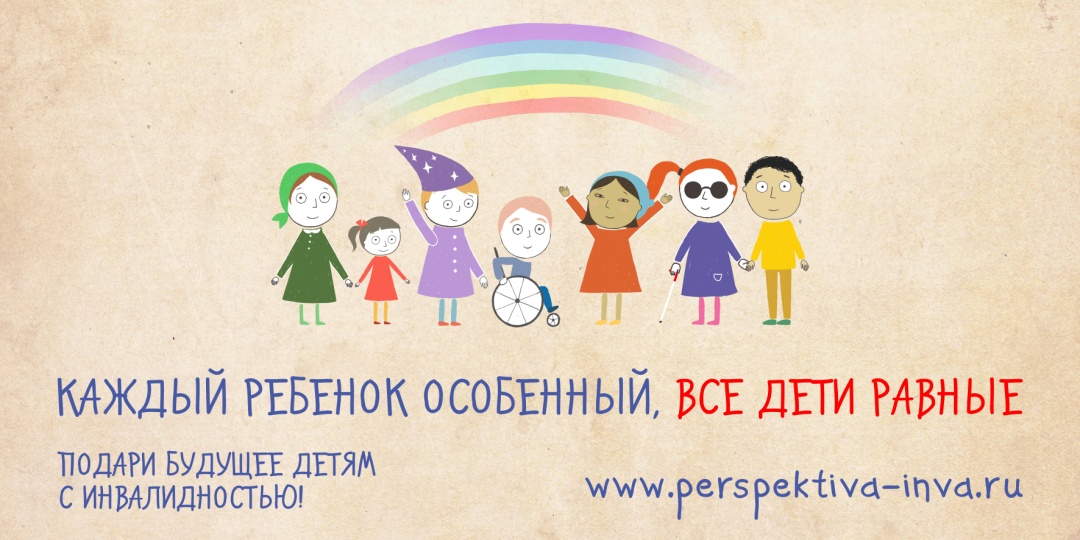 ВСПОМОГАТЕЛЬНЫЕ ТЕХНОЛОГИИ НА ОСНОВЕ ИКТ
Компенсаторная
     Техническая помощь для облегчения традиционных в образовании видов деятельности: чтения и письма;
Дидактическая 
     Педагогическая помощь в использовании ИКТ для создания подходящей учебной среды и образовательных ресурсов;
Коммуникационная
      Коммуникативная помощь для участия в системах сетевого взаимодействия
Основная цель применения вспомогательных технологий при обучении лиц с ОВЗ  - предоставление им возможности общаться (в письменной или устной форме). Это достигается с помощью разнообразных устройств ввода данных и инструментов, которые поддерживают письменную речь, чтение, рисование.
ОСНОВНЫЕ ТИПЫ СРЕДСТВ ИКТ
Стандартные технологии
     компьютеры, имеющие встроенные функции настройки для лиц с ОВЗ
Доступные форматы данных (альтернативные форматы) 
- доступный HTML;
- говорящие книги системы DAISY;
- «низкотехнологичные» форматы (система Брайля)
Вспомогательные технологии ( устройства, продукты, оборудование, программное обеспечение или услуги, направленные на усиление, поддержку или улучшение функциональных возможностей людей с ОВЗ)
- слуховые аппараты, инвалидные кресла;
- устройства для чтения книг с экрана;
- клавиатуры со специальными возможностями;
- речевые тренажёры Go Talk («Гоу Ток»);
- «Duxbury Braille Translator» – программа, которая осуществляет двунаправленный  перевод : обыкновенный шрифт – азбука Брайля;
- «Кликер 6» - говорящий текстовый редактор программы позволяет писать при помощи клавиатуры или картинки. Каждое слово можно увидеть и услышать.
ИГРОВЫЕ ТЕХНОЛОГИИ
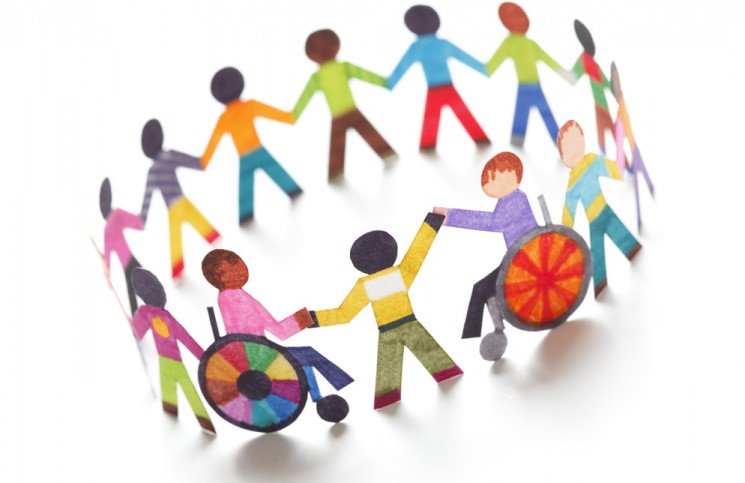 Игровые приёмы в обучении и воспитании 
                        - обеспечивают занимательность занятий;
                        - учитывают индивидуальные особенности;
                        - активизирую познавательную деятельность, культуру  речи;
                        - налаживают процесс сотрудничества учителя и ученика.

В процессе игры у детей вырабатывается привычка мыслить самостоятельно, сосредотачиваться, проявлять инициативу. Развивается мышление, память, внимание, наблюдательность.

Игра выполняет важнейшие функции:
                         - социализации;
                         - коммуникативную;
                         - диагностическую;
                         - коррекционную;
                         - развлекательную.
Дидактические игры


                 наглядные                                         словесные

демонстрационный материал,                                 (в основе – накопленный опыт
раздаточный материал,                                                    детей, их наблюдения).
раздаточный материал,     
игры с игрушками,    
игры-инсценировки.   


        Задача этих игр состоит в систематизации и обобщении. Они применяются на  этапе закрепления и повторения материала, включая игры-загадки, игры на составление высказываний
ИГРОВЫЕ ТЕХНОЛОГИИ
Дидактические игры
                                      по числу участников


 Коллективные                   Групповые                    Индивидуальные

Задания в отдельных играх необходимо индивидуализировать, даже в играх коллективных. Если ученики слабо успевают, то, чтобы они все-таки приняли участие в игре, необходимо посильные для них задания. Выполнение небольшого задания вселит уверенность, активизирует ученика на выполнение более сложных заданий. Ученикам, успешно овладевшим знаниями, следует давать в игре более усложненное задание, чтобы у них поддерживался интерес к игре.  

Игровые технологии в жизни школьника имеют большое коррекционное воздействие и являются одним из эффективных методов формирования положительной мотивации к любому предмету.
ИГРОВЫЕ ТЕХНОЛОГИИ
Домашнее обучение
ДОМАШНЕЕ ОБУЧЕНИЕ - ВАРИАНТ ОБУЧЕНИЯ ДЕТЕЙ-ИНВАЛИДОВ, ПРИ КОТОРОМ ПРЕПОДАВАТЕЛИ ОБРАЗОВАТЕЛЬНОГО УЧРЕЖДЕНИЯ ОРГАНИЗОВАННО ПОСЕЩАЮТ РЕБЕНКА И ПРОВОДЯТ С НИМ ЗАНЯТИЯ НЕПОСРЕДСТВЕННО ПО МЕСТУ ЕГО ПРОЖИВАНИЯ. В ТАКОМ СЛУЧАЕ, КАК ПРАВИЛО, ОБУЧЕНИЕ ОСУЩЕСТВЛЯЕТСЯ СИЛАМИ ПЕДАГОГОВ БЛИЖАЙШЕГО ОБРАЗОВАТЕЛЬНОГО УЧРЕЖДЕНИЯ, ОДНАКО В РОССИИ СУЩЕСТВУЮТ И СПЕЦИАЛИЗИРОВАННЫЕ ШКОЛЫ НАДОМНОГО ОБУЧЕНИЯ ДЕТЕЙ-ИНВАЛИДОВ. ДОМАШНЕЕ ОБУЧЕНИЕ МОЖЕТ ВЕСТИСЬ ПО ОБЩЕЙ ЛИБО ВСПОМОГАТЕЛЬНОЙ ПРОГРАММЕ, ПОСТРОЕННОЙ С УЧЕТОМ ВОЗМОЖНОСТЕЙ УЧАЩЕГОСЯ. ПО ОКОНЧАНИИ ОБУЧЕНИЯ РЕБЕНКУ ВЫДАЕТСЯ АТТЕСТАТ ОБ ОКОНЧАНИИ ШКОЛЫ ОБЩЕГО ОБРАЗЦА С УКАЗАНИЕМ ПРОГРАММЫ, ПО КОТОРОЙ ОН ПРОХОДИЛ ОБУЧЕНИЕ.
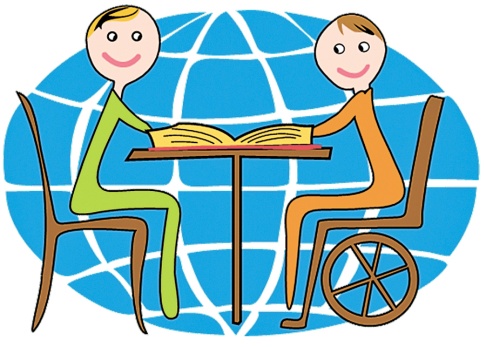 Спасибо за внимание!